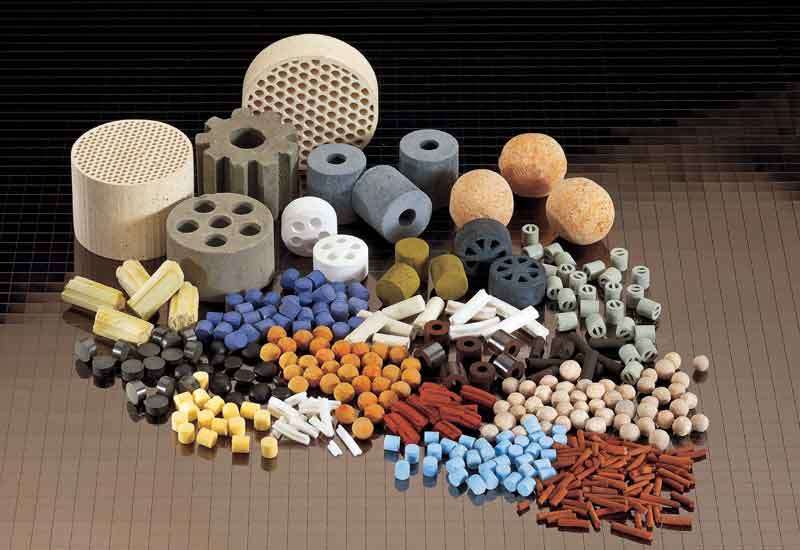 Presentation 9
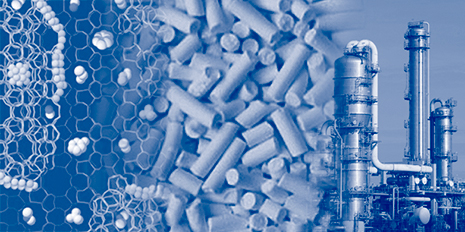 Catalyst Characterization and Interpretation
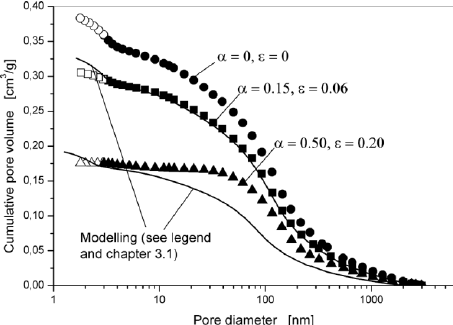 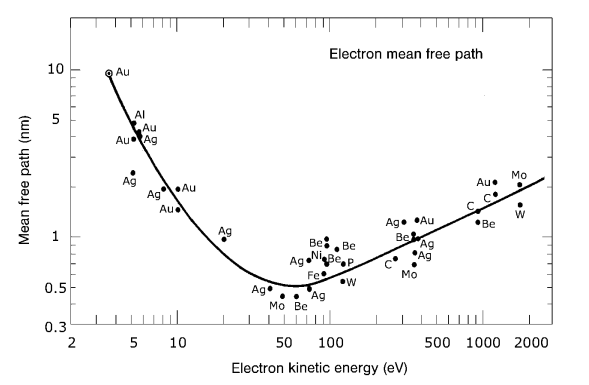 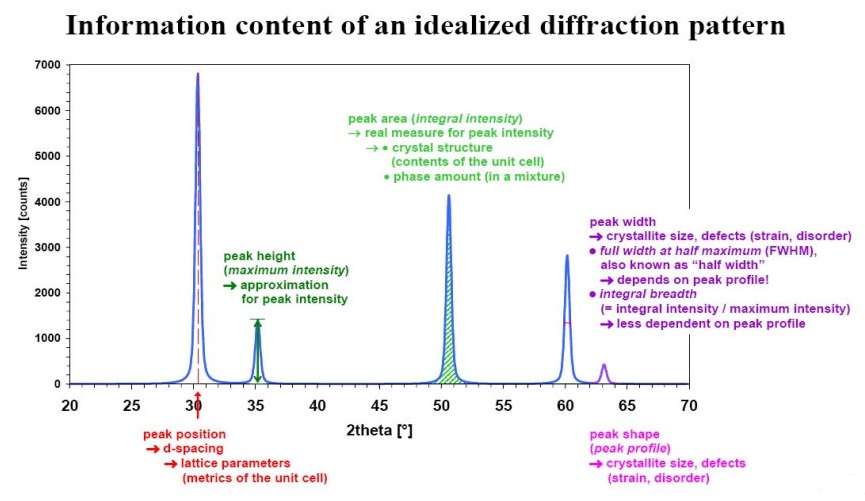 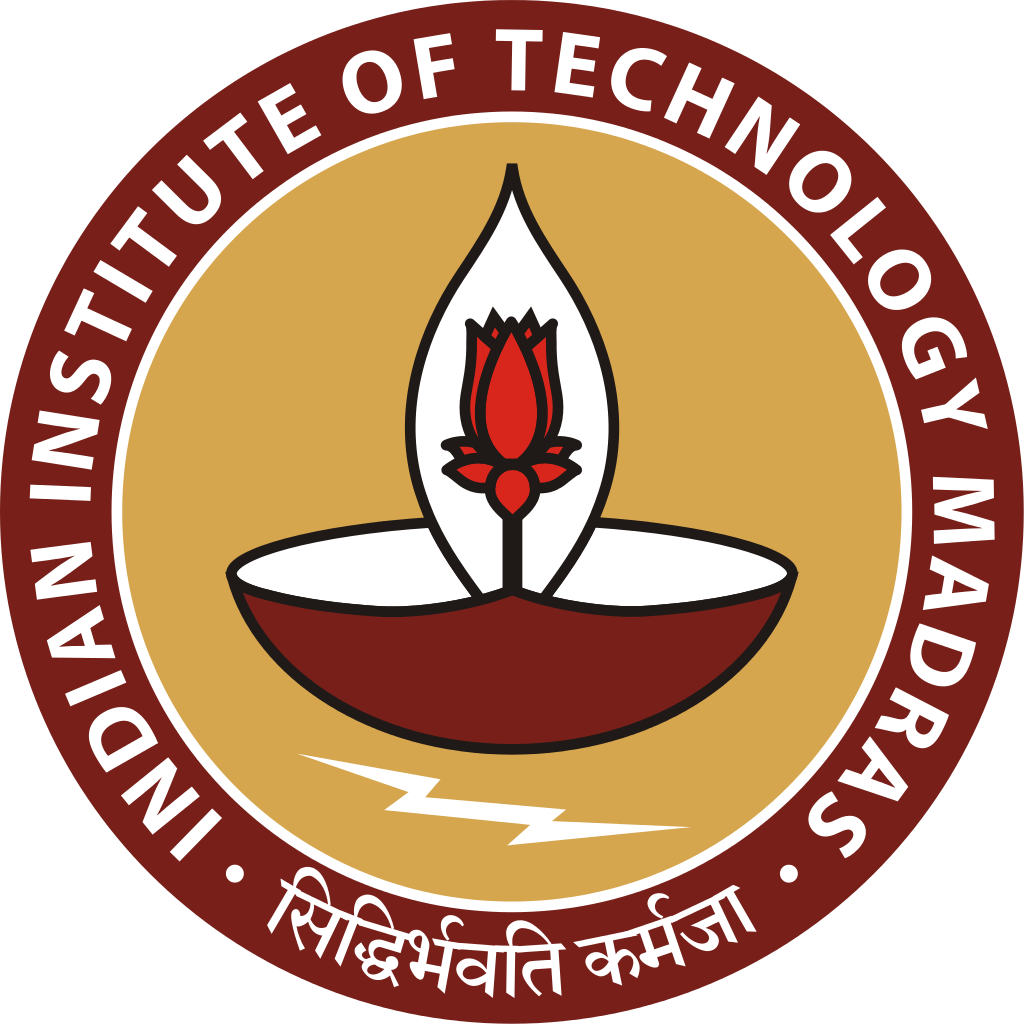 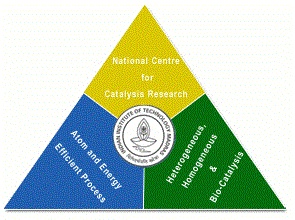 National Centre for Catalysis Research
Indian Institute of Technology Madras
Online Lecture Series 4
Catalyst Characterization and Interpretation
Online Lecture Series 1 Carbon Dioxide Conversion into Chemicals and Fuels
Online Lecture Series 2 Photo and Photo-electrochemical Water Splitting
Online Lecture Series 3 Fundamentals of Electrochemistry
Online Lecture Series 4 Catalyst Characterization and Interpretations
All these lectures will be available in YouTube
One can view them whenever they want
Course Details
3
A Site at NCCR for Catalysis
http://catalysis.eprints.iitm.ac.in/
Module 1
1.1.	Introduction to Catalytic Phenomena
1.1.1.	 Emergence of Catalyst Technology: A Brief History
1.1.2.	 Importance of Catalysis and Catalyst Technology
1.1.3.	 Fundamental Catalytic Phenomena and Principles
Exercises/Assignments/Reading Materials 

1.2.	Catalyst Characterization and Selection
1.2.1.	 Principles and Objectives of Catalyst Characterization
1.2.2.	 Determining Physical Properties of Catalysts
1.2.3.	 Determining Chemical Properties of Catalysts
Exercises/Assignments/Reading Materials
5
Module 2
2.1. Morphology and Physical Properties
2.1.1.  	Gas Adsorption at Low Temperatures
2.1.2. 		Mercury Porosimetry
2.1.3. 		Incipient wetness method
2.1.4. 		Microscopy
2.1.5.1. 	Electron Microscopy 
2.1.5.2. 	Field Emission Microscopy and Ion Microscopy 
Exercises/Assignments/Reading Materials
6
Module 3
3.1. Surface Properties
3.1.1. Volumetric, Gravimetric Adsorption Methods
3.1.2. Adsorption Calorimetry
Exercises/Assignments/Reading Materials
3.2. Spectroscopy in Catalysis
3.2.1. UV- Vis spectroscopy
3.2.2. IR spectroscopy
3.2.3. Raman Spectroscopy
3.2.4. Temperature-Programmed Techniques
3.2.4.1. Temperature-Programmed Reduction 
3.2.4.2. Temperature-Programmed Sulfidation 
3.2.4.3. Temperature-Programmed Reaction Spectroscopy
3.2.4.4. Temperature-Programmed Desorption 
3.2.4.5. Temperature-Programmed Reaction 
              Spectroscopy in UHV
Exercises and Assignments/Reading Materials
Cont’d
7
Module 3
3.3. Photoemission and Auger Spectroscopy
3.3.1. X-Ray Photoelectron Spectroscopy (XPS) 
3.3.2. Ultraviolet Photoelectron Spectroscopy (UPS) 
3.3.3. Auger Electron Spectroscopy
Exercises and Assignments
3.4. The Ion Spectroscopies
3.4.1. Secondary Ion Mass Spectrometry (SIMS) 
Exercises and Assignments
3.5. Diffraction and Extended X-Ray Absorption Fine Structure (EXAFS)
3.5.1. X-Ray Diffraction 
3.5.2. Low-Energy Electron Diffraction (LEED) 
3.5.3. X-Ray Absorption Fine Structure (XAFS)
Exercises and Assignments
8
Module 4
Module 4
4.1. Bulk Properties
4.1.1. Particle Size Distribution and Mechanical Properties
4.1.2. Particles Size Analysis
4.1.3. Application to Phase Identification
4.1.4 Application to Phase Characterization: 
4.1.5. X-Ray Diffraction of Catalysts in a Reactive Atmosphere
4.1.6. Small-Angle X-Ray Scattering (SAXS)
Eexercises/Assignments/Reading Materials
9
Principles and Objectives of Catalyst Characterization
Surface Area and Porosity Determinations by Physisorption -Measurements and Theory



James B. Condon 




Elsevier 2006
Exercise 1Nitrogen adsorption measurements are conducted on 2.5 g of a solid catalyst at 77K.   In plotting x/V(1-x) versus x ( where x = p/po) over the range of x from 0.05 to 0.30 (why this range, aslope of 1.5 X 10-3 cm-3 and an intercept of 0.3 X 10-3 cm-3  are determined).Calculate the BET surface area.
Exercise 2The following sets of nitrogen adsorption data were obtained at 77 K using a commercial rapid adsorption analyzer for the same 0.233 g sample of H-ZSM-5 with an Si:Al ratio of 12.   Calculate the monolayer volume and BET surface area.
The following sets f Nitrogen adsorption data were obtained at 77 K using 0.2385 g of H mordenite with Si:Al ratio of 5. Calculate the monolayer volume and BET surface area for each run.
Problem  4The Nitrogen adsorption data on H-ZSM 5 with Si:Al 12-70Calculate the monolayer volume and surface area for each sample.    Explain why significant variations in surface area for the same zeolite structure
The following nitrogen adsorption desorption data were obtained at 77 K for a commercial Raney Nickel catalyst.   Using the data Plot the full isotherm and identify important points on the plot and the information that can be obtained also determine monolayer volume and BET surface area.  Determine the pore size distribution and average meso-pore radius.
Surface Analysis
The analysis of surface starts with defining what a surface is?  Generally, it is considered that the top 4 – 5 layers or top 10 Ǻ depth is considered to be the surface since coordinative unsaturation and variations in configurations can be seen only in these layers.  It is usual to list out the available techniques in tabular form.   
However, since this will not give the whole and picture, a method based on input/output probes has been adopted..  
There are generally four particle beams, namely electrons, ions, neutrals and photons and there are four other fields, namely thermal, electrical, magnetic and  surface sonic waves that can be used as input probes.  
When one employs any one of these eight probes, they give rise to emission or transmission or scattering of the four particle beams (except the magnetic field) namely electrons, ions, neutrals and photons.  These particles carry information of the surface to a suitable detector.  
The detector assembly can be tuned to count(1) the number of particles emitted (intensity), or (2) it can  be tuned to identify the chemical nature of the species emitted in the case of ions and neutrals or(3) can be made to analyse the energy or(4) angular distribution of the particles emitted. Any or all of these four types of information on the emitted particles are used to develop better understanding of the surface under study
The combination of the 8 different types of input probes with four different output probes on which four different types of information can be gathered give rise to the multitude of techniques. A pictorial representation of this model of generating all the techniques is given in Figure below
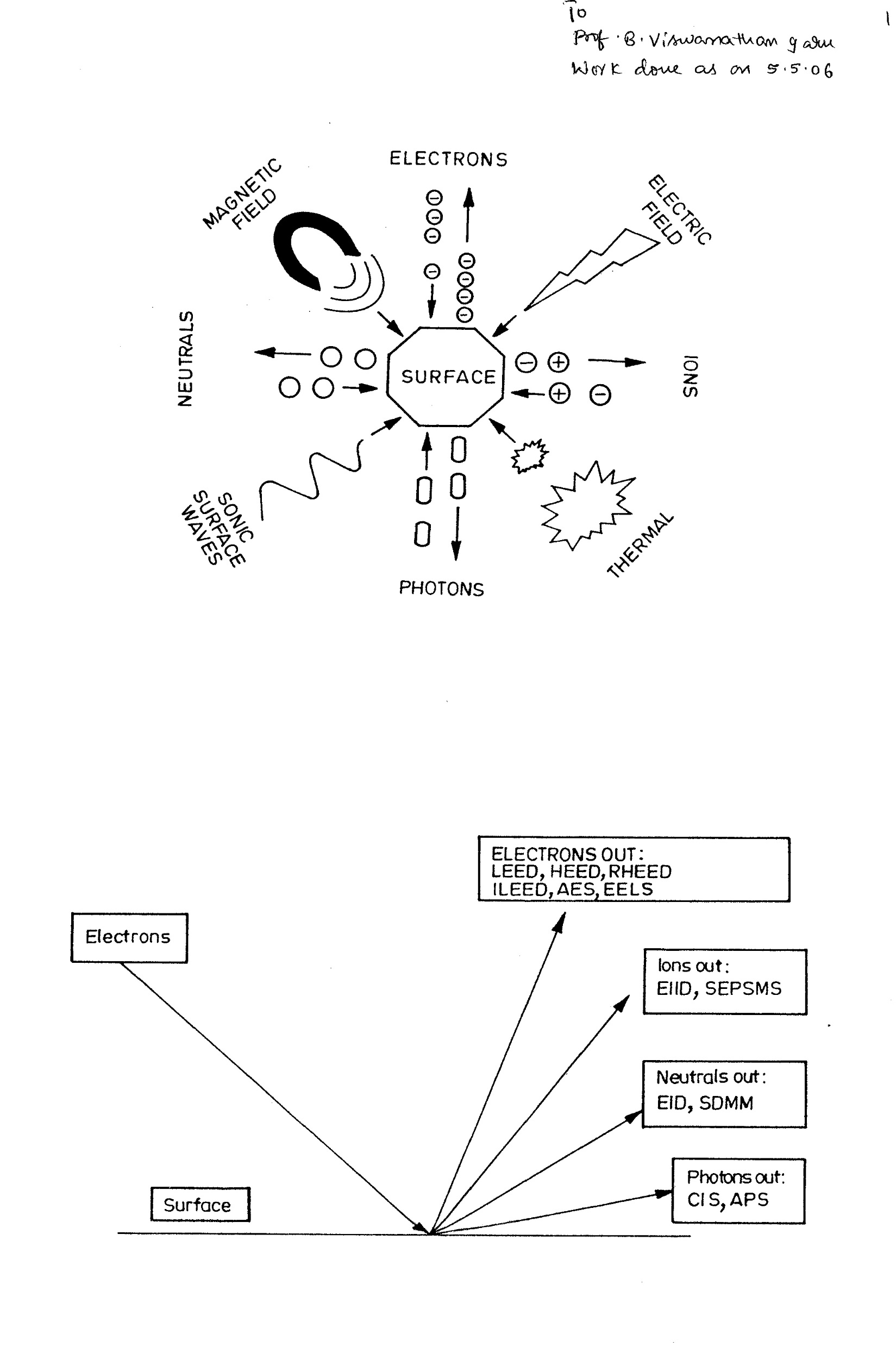 It can be demonstrated that most of the surface analytical techniques can be rationalized in terms of input and output probes. Consider the case of electrons-in (electrons used as input probe) which can give rise to all the four particle beams. It is generally believed that it is always simple and easily  feasible  if the same particle is considered as the output probe
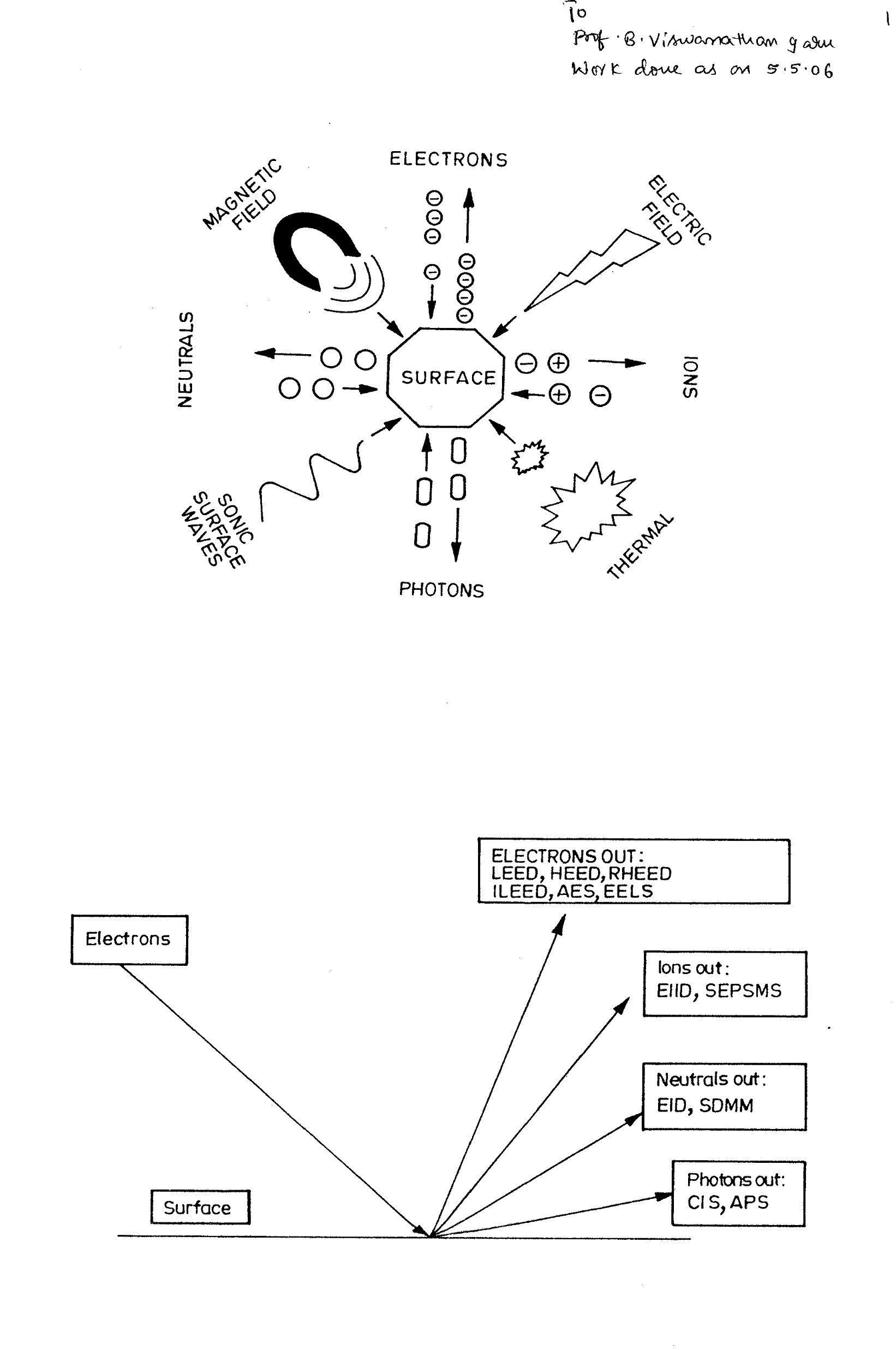 Figure  Representation of the techniques based on Electrons in – electron, ion, neutral and photon out  LEED:  Low Energy Electron Diffraction;  HEED: High Energy Electron diffraction;  RHHED:  Reflected High Energy Electron Diffraction; ILEED: Ineleastic Low Energy Electron Diffraction; AES: Auger Electron Spectroscopy; EELS: Electron Energy Loss Spectroscopy; EIID: Electron Induced Ion Desorption;  SEPSMS: Electron Probe Surface Mass Spectrometry; EID: Electron Induced Desorption; SDMM: Surface Desorption Molecular Microscope; CIS: Characteristic Isochromat Spectroscopy; APS: Appearance Potential Spectroscopy.
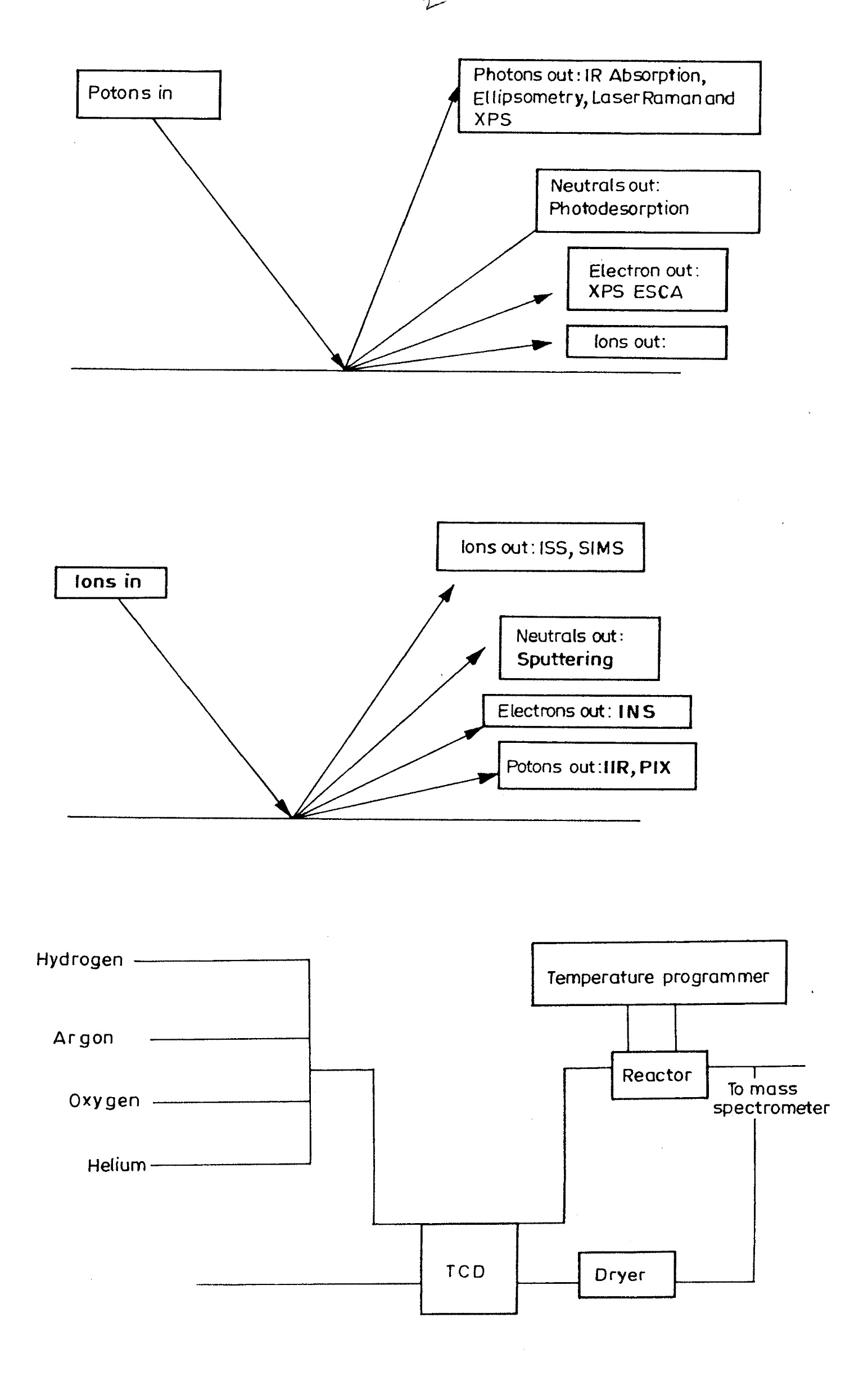 Figure.   Schematic representation of the techniques that can be generated from Photon- in  photon, neutral, electron or ion-out methodology.  XPS: X ray Photoelectron Spectroscopy; ESCA: Electrons Spectroscopy for Chemical Analysis
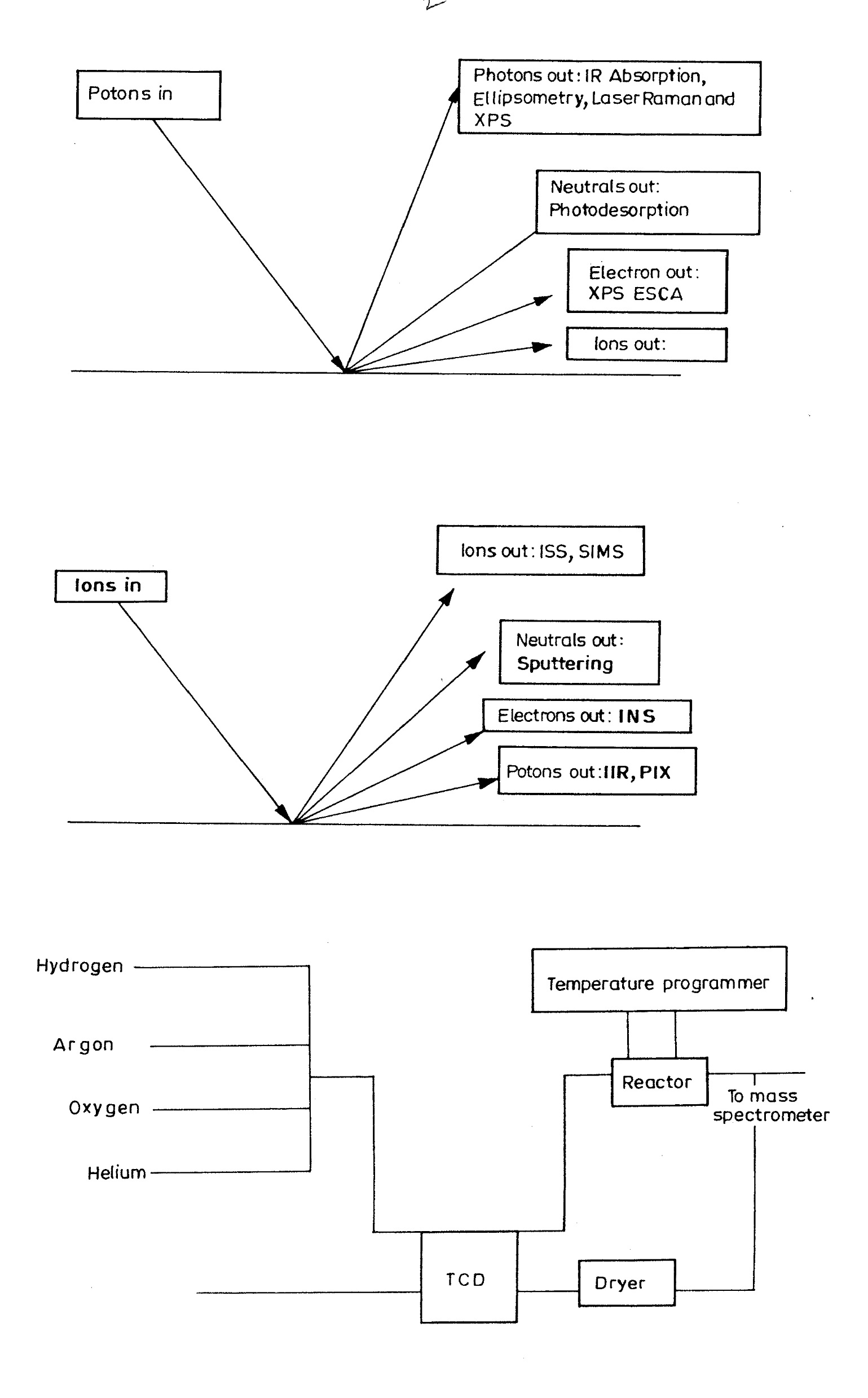 Figure   Schematic representation of the techniques that can be generated from Ions-in  ion-, neutral-, electron- or photon-out methodology.  ISS: Ion Scattering Spectroscopy, SIMS: Secondary Ion Mass Spectrometry, INS: Ion Neutralization Spectroscopy, PIX: Proton Induced X ray emission.
It is desirable to deal in detail with the various applications of the surface and bulk analytical techniques and show in which situation, which technique will provide the appropriate information required.   However, such an exercise will be out of reach for any single volume.   Hence in this volume only a few selected techniques are taken up for  consideration.   Even in these cases the examples chosen do not cover the entire spectrum of possibilities
Table: Typical information that can be obtained employing surface analytical techniques and the possible limitations of these techniques
Partial listing of the surface Analytic Techniques with the appropriate acronym.